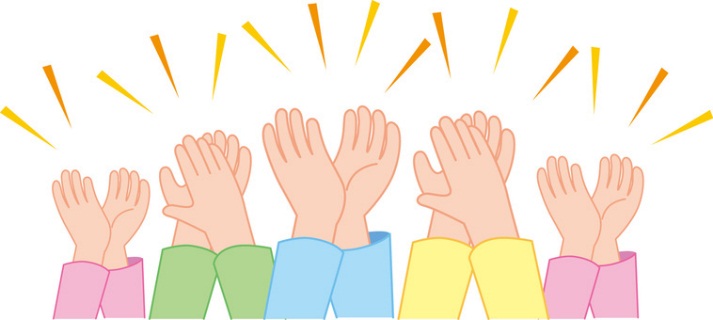 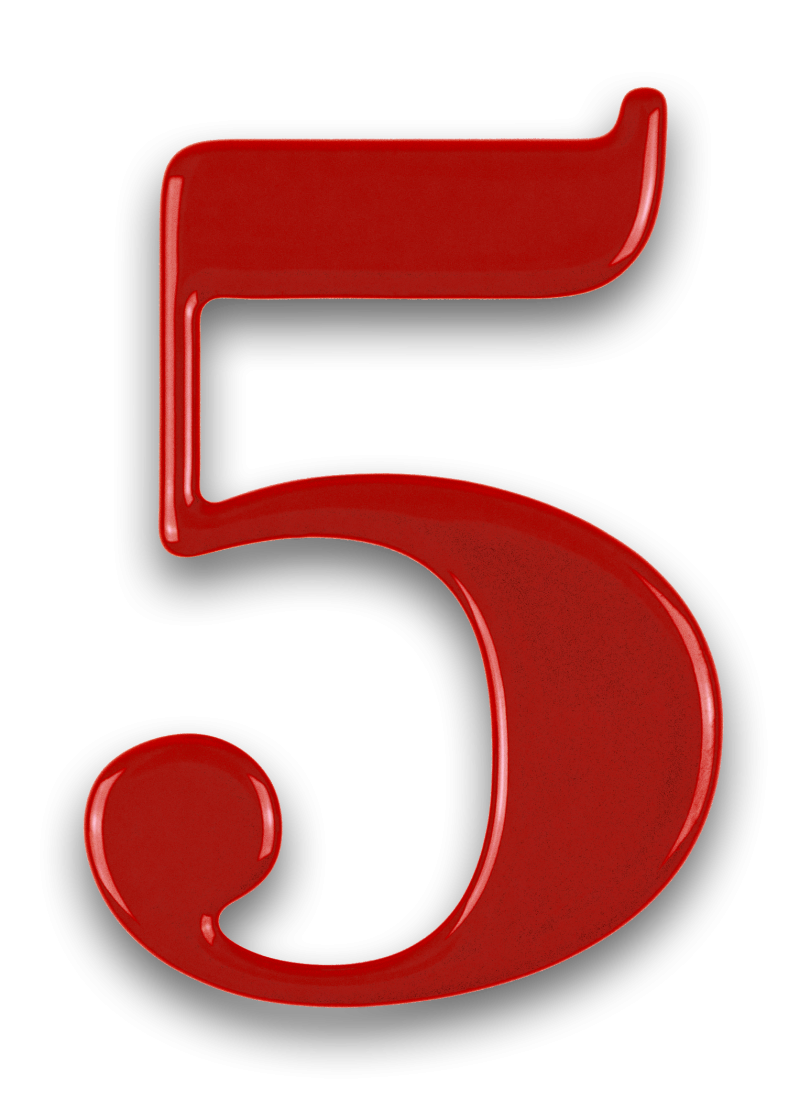 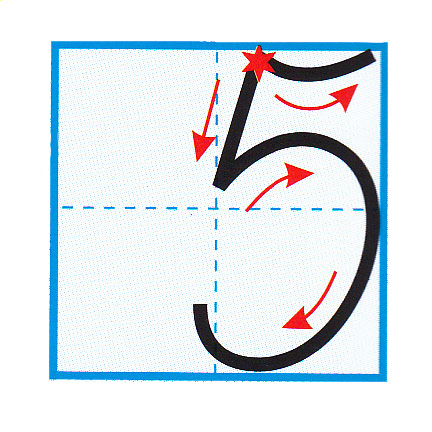 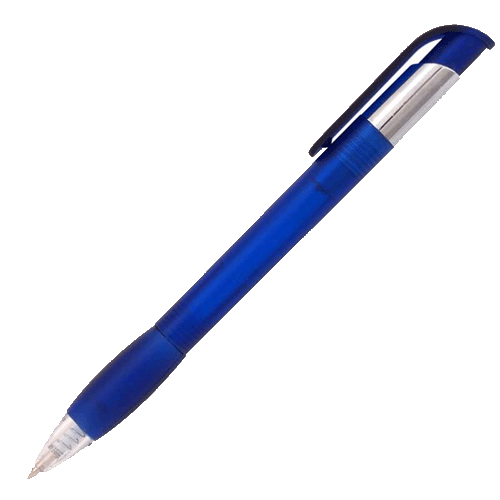 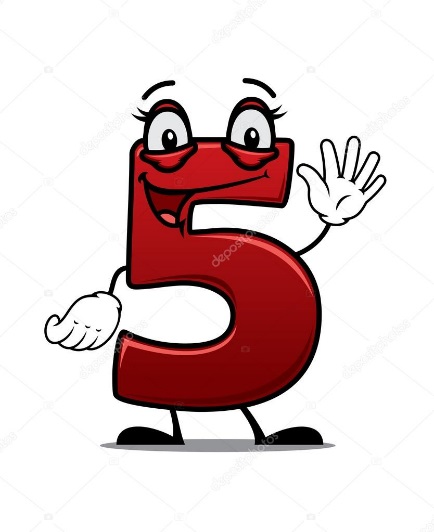 2                  2                        2
3                  3                 3
«Увеличение числа 
на несколько единиц»
Цель:
научиться увеличивать числа на несколько единиц.
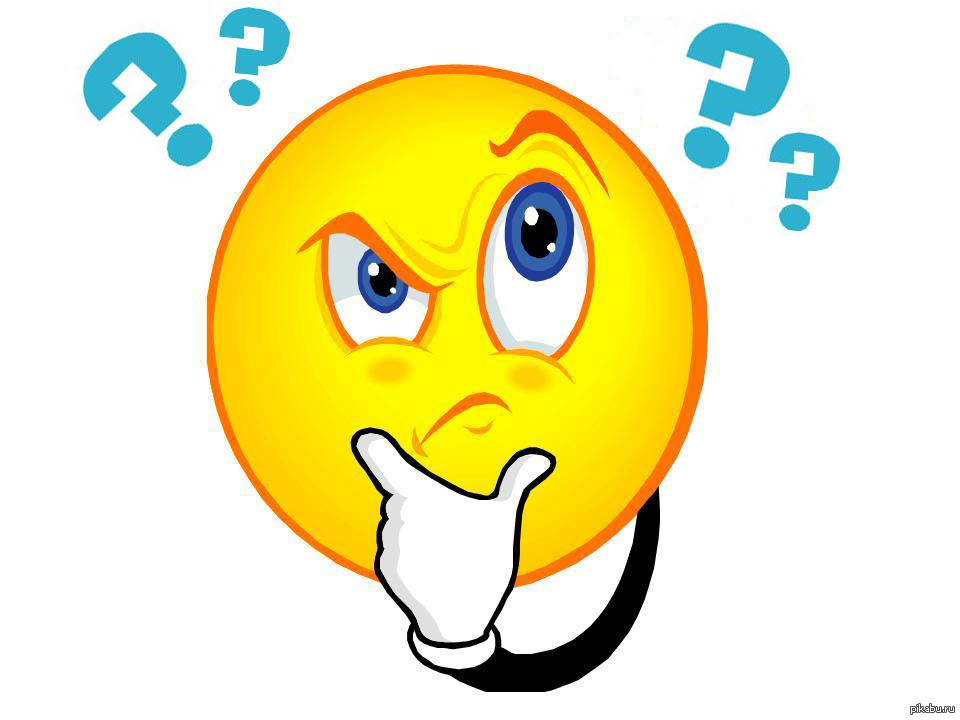 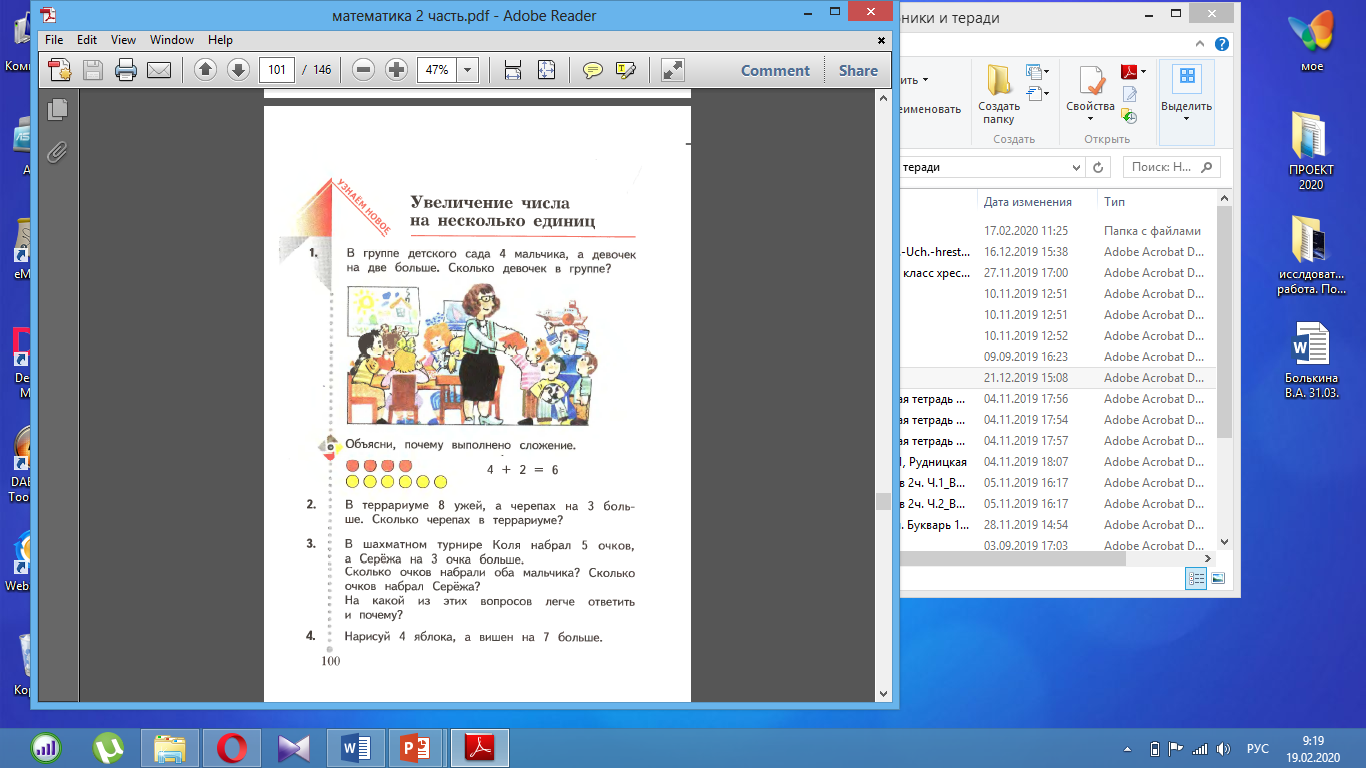 Оцени себя:
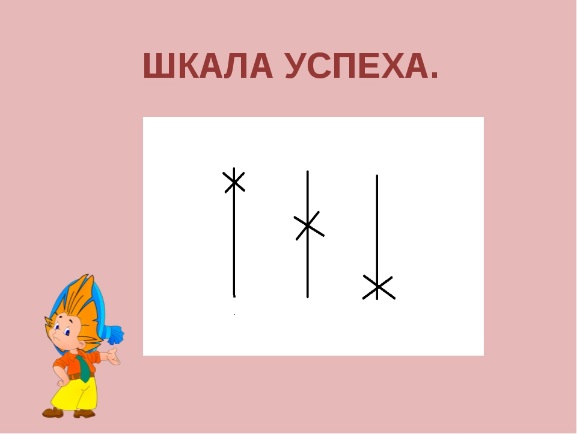 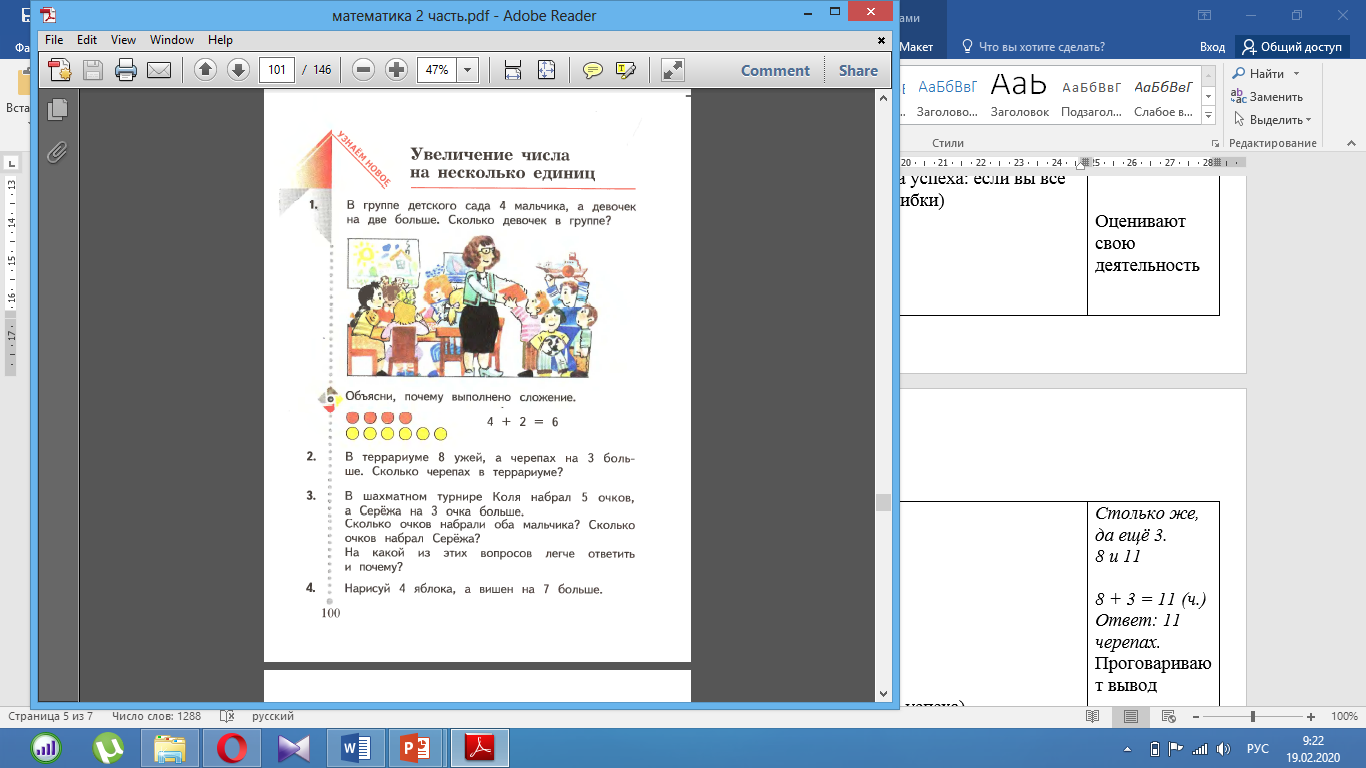 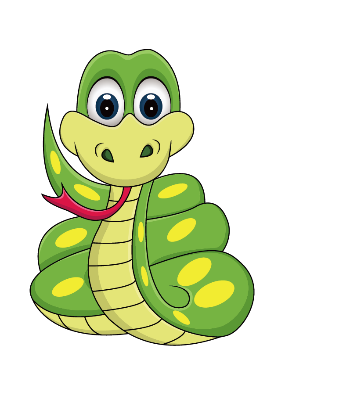 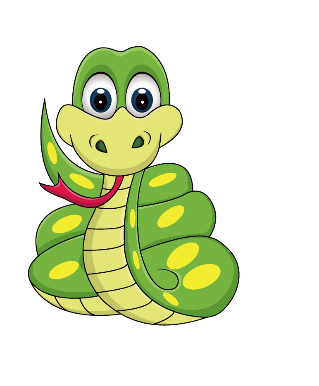 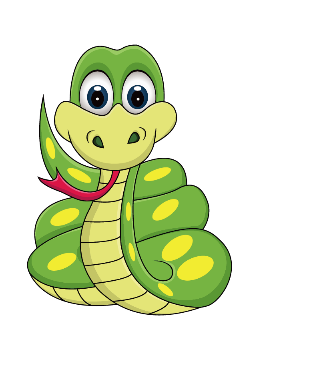 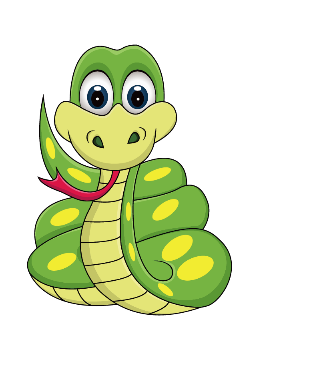 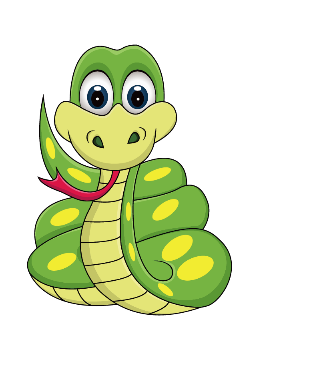 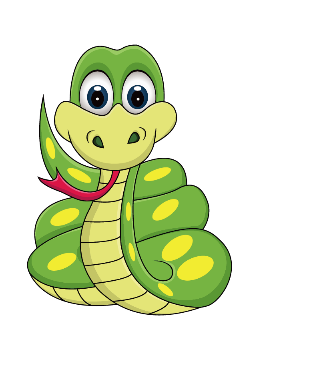 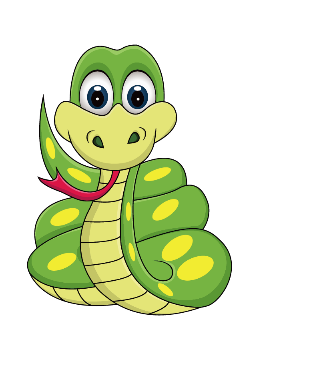 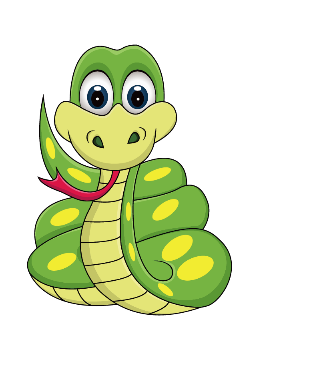 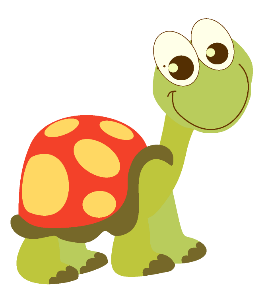 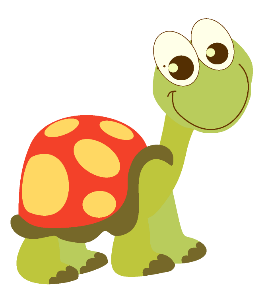 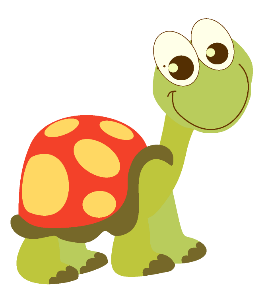 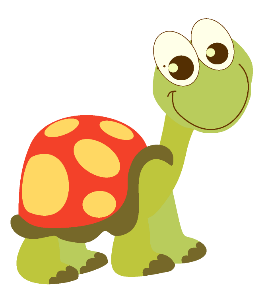 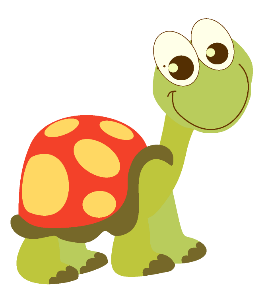 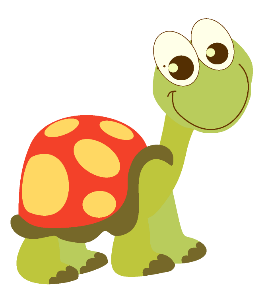 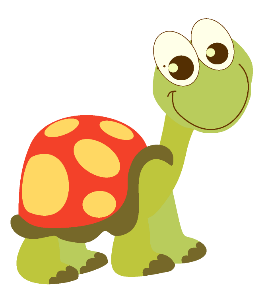 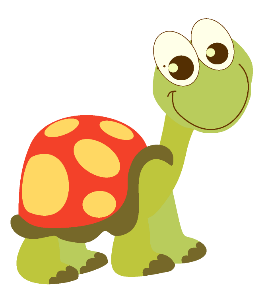 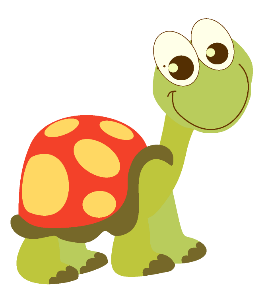 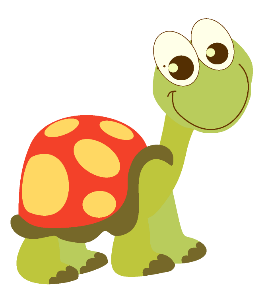 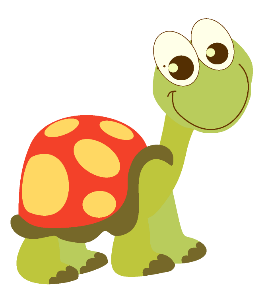 Оцени себя:
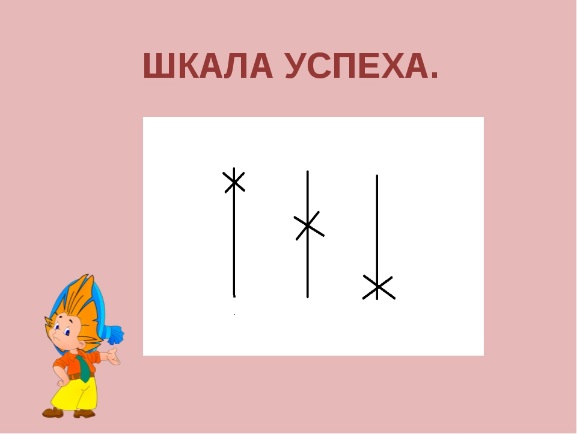 ФИЗМИНУТКА
Раз – подняться, потянуться, 
Два – согнуться, разогнуться. 
Три – в ладоши три хлопка, Головою тори кивка. 
На четыре - руки шире, 
Пять – руками помахать, 
Шесть – за парту сесть опять.
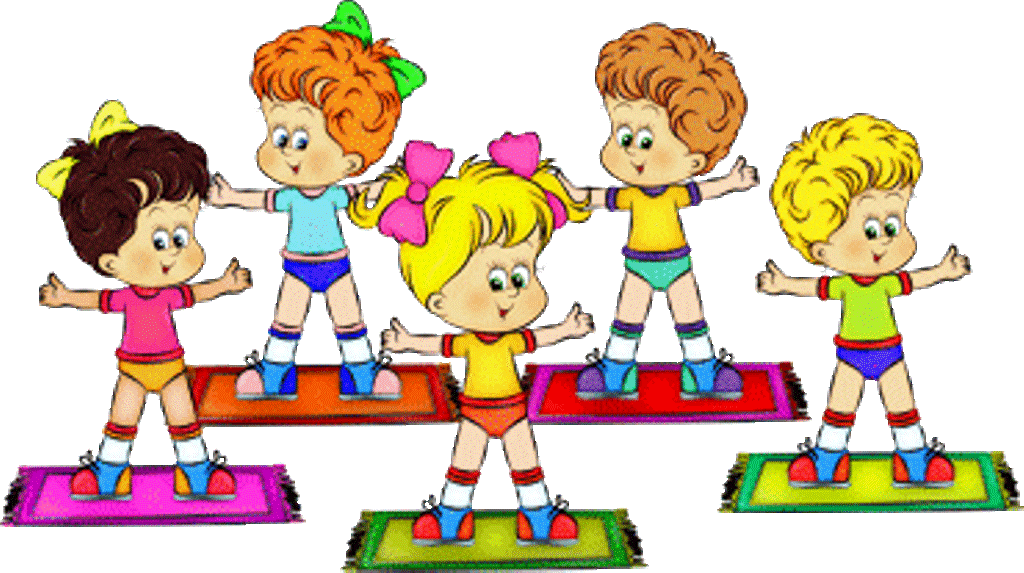 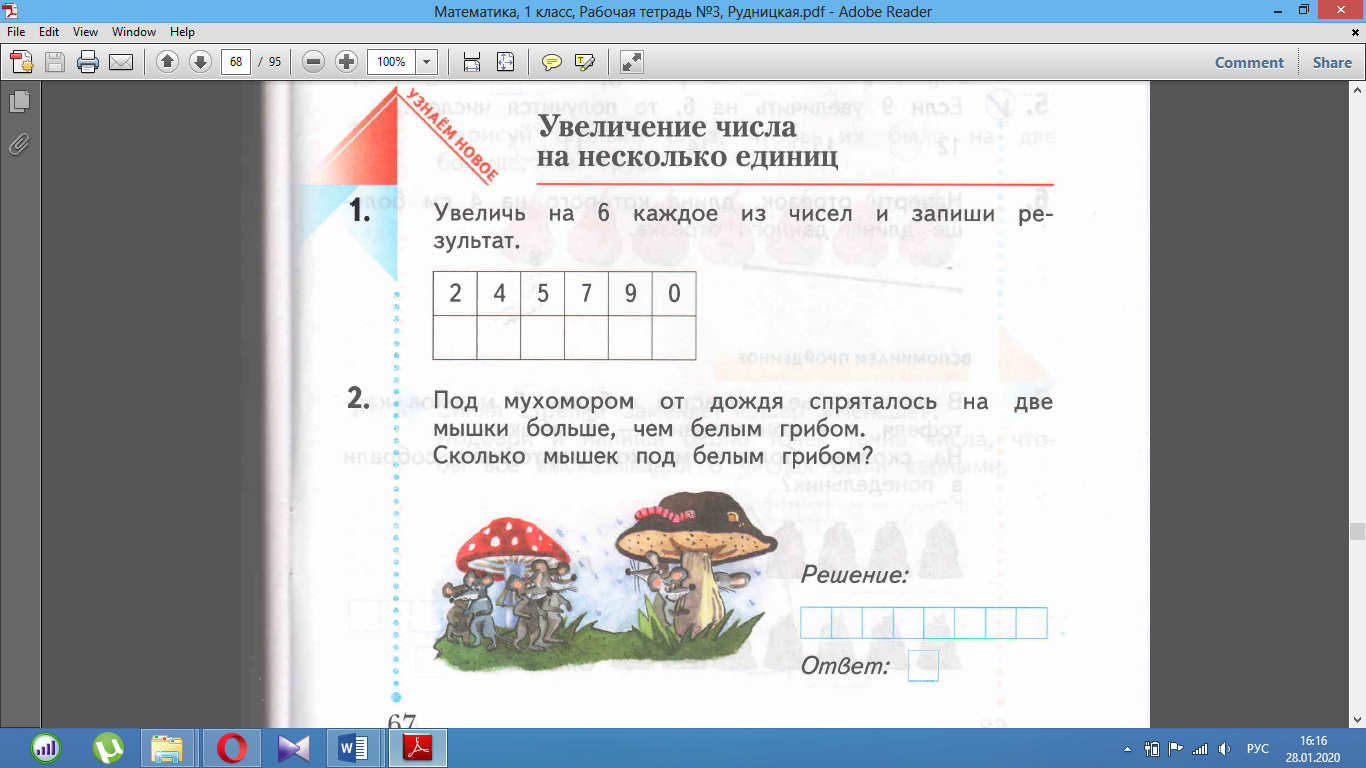 8
11
6
10
13
15
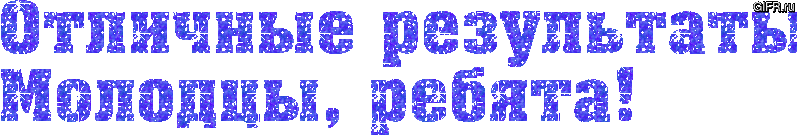 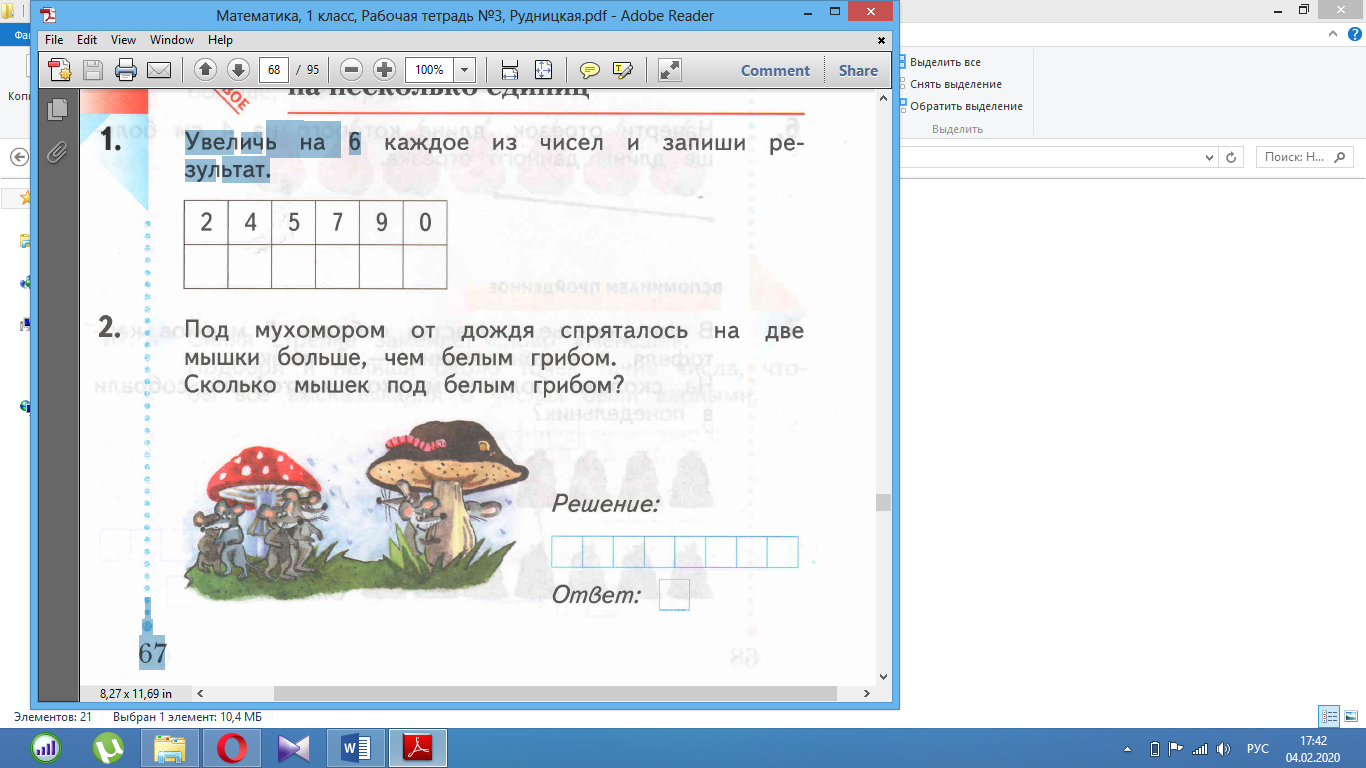 мухомором?
2
+
5
3
=
(мыш.)
5
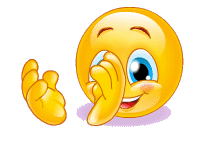 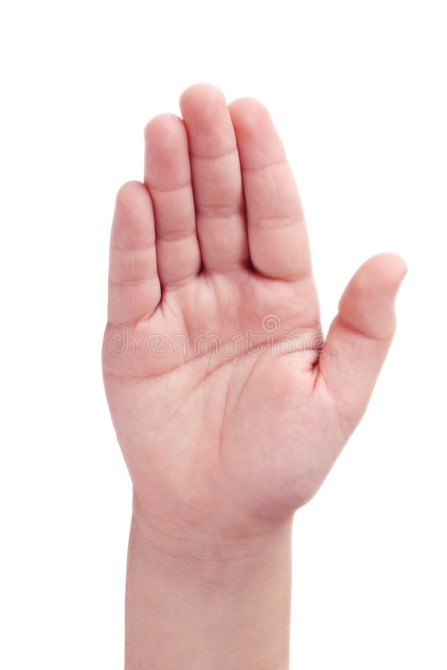 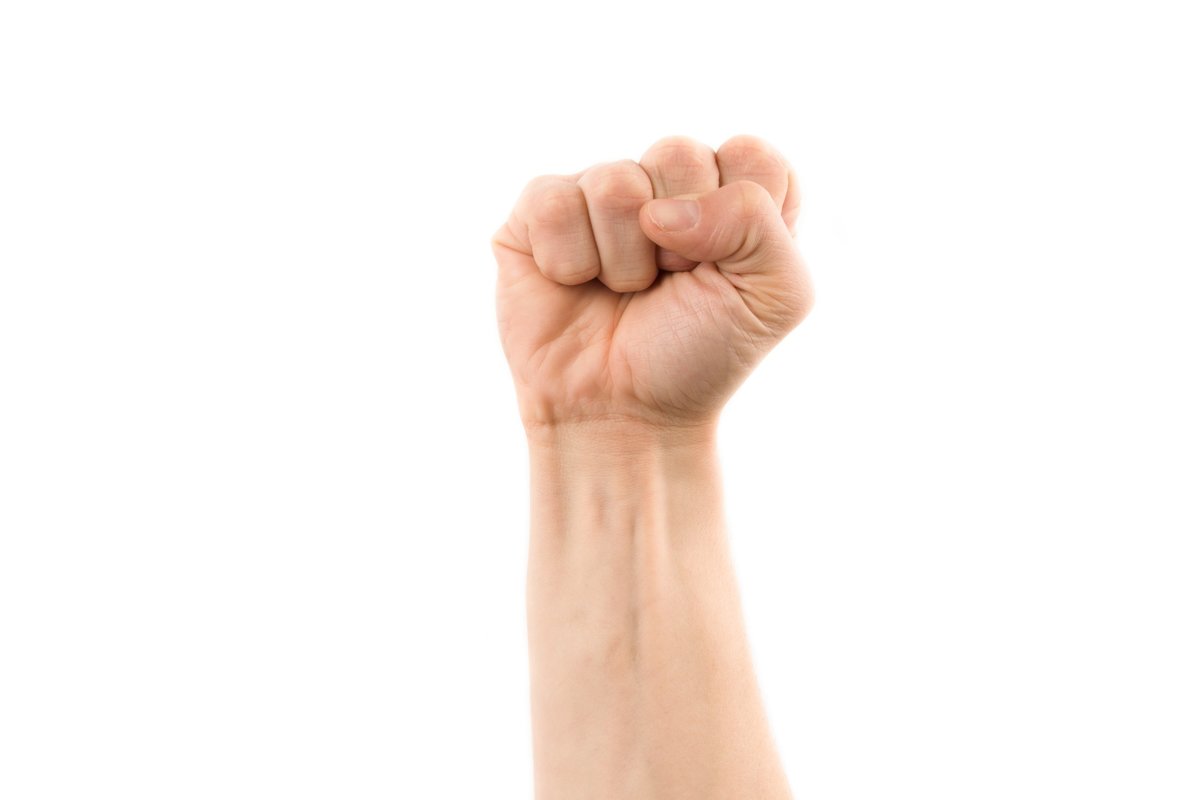 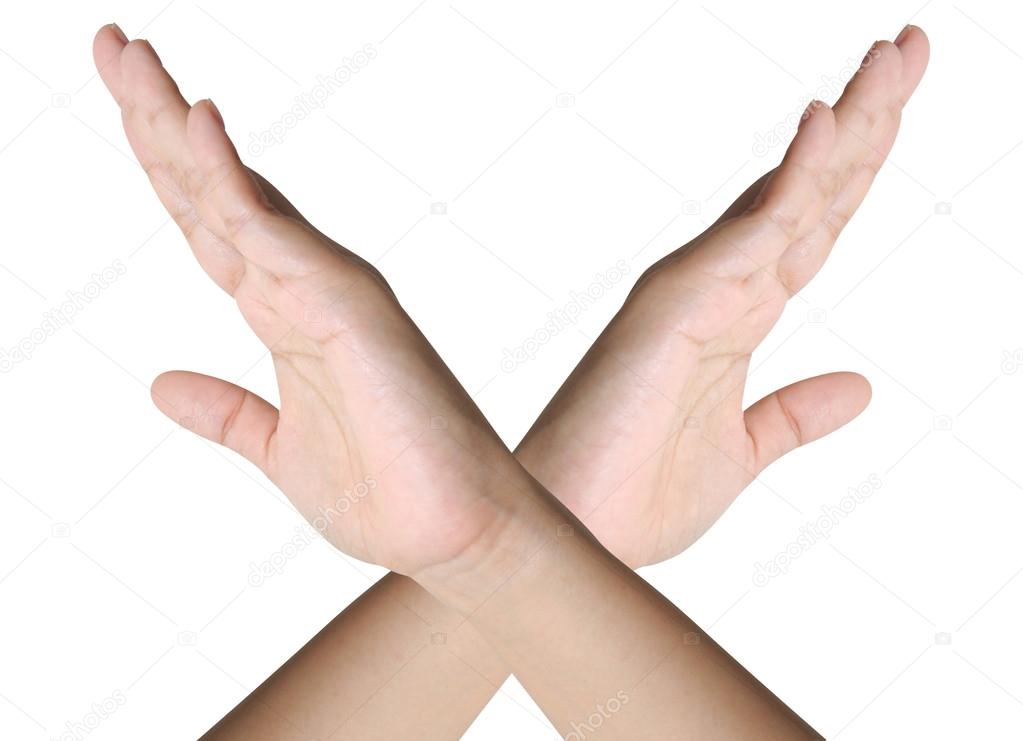 На уроке возникали затруднения при выполнении заданий, 
не все понятно
На уроке было трудно, ничего не понял
Мне всё понятно, на уроке я работал активно
Спасибо за урок!
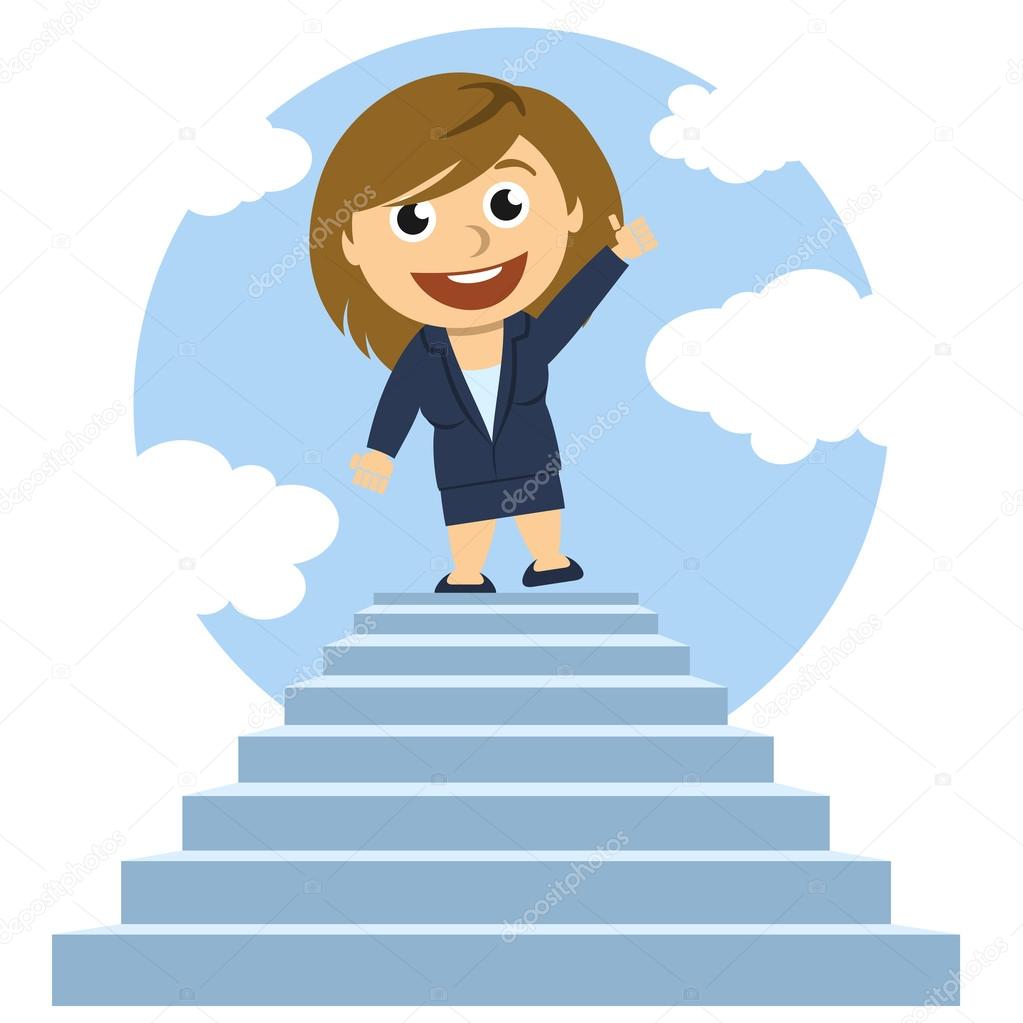 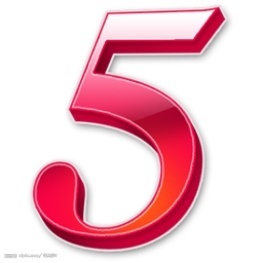